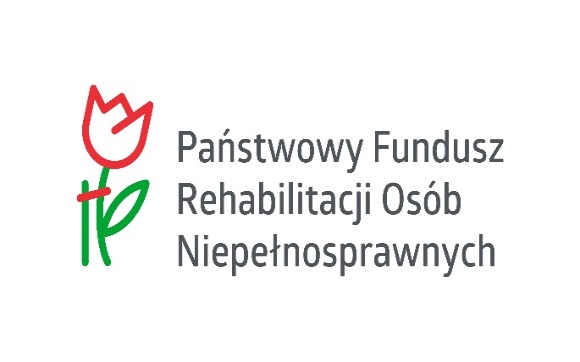 Sprawozdanie z realizacji Powiatowego Programu Działań na Rzecz Osób Niepełnosprawnychw 2023 roku
Zadania na rzecz niepełnosprawnych mieszkańców powiatu realizowano                   z następujących środków/programów:
 PFRON – 2.057.237 zł. 
Aktywny Samorząd –  112.371 zł.
Powiat Gołdapski –  163.866 zł.
Asystent osobisty osoby niepełnosprawnej – 100.340 zł.
Wysokość środków PFRON
Bariery architektoniczne
Wydano: 105.701 zł - skorzystało 19 osób
Likwidacja barier technicznych
Wydano: 28.367 zł - dofinansowanie otrzymało 7 osób
Bariery  w komunikowaniu się 
Wydano: 19.065zł - dofinansowanie otrzymało 12 osób 
Przedmioty ortopedyczne i środki pomocnicze
Wydano: 281.333 zł - skorzystało 198 osób
Sprzęt rehabilitacyjny
Wydano: 9.675 zł - dofinansowanie otrzymało 7osób 
Turnusy Rehabilitacyjne
Wydano: 79.971 zł - skorzystało  47 osób
Sport, kultura, rekreacja i turystyka
Wydano: 8.148 zł – 1 wniosek
Warsztat Terapii Zajęciowej
Środki PFRON –1.474.800 zł
 Środki ze Starostwa Powiatowego              w Gołdapi (10%) – 163.866 zł
Środki własne Caritas – 1.589 zł
Rehabilitacja zawodowa
Instrumenty i usługi rynku pracy- 0 (staże)
Rozpoczęcie działalności gospodarczej, rolniczej albo wniesienie wkładu do spółdzielni socjalnej – 0
Zwrot kosztów wyposażenia  lub doposażenia stanowiska pracy osoby niepełnosprawnej – 0
Aktywny Samorząd
PCPR od 2012 roku realizuje pilotażowy program Aktywny Samorząd:

Środki wykorzystane w 2023 r. – 112.371 zł
Pomoc w uzyskaniu wykształcenia na poziomie wyższym – 14 osób  
Pomoc w zakupie sprzętu elektronicznego, jego elementów, oprogramowania – 3 osób
Pomoc w utrzymaniu aktywności zawodowej poprzez zapewnienie opieki dla osoby zależnej – 1 osoba
Pomoc w zakupie wózka inwalidzkiego o napędzie elektrycznym – 0.
Pomoc w zakupie i montażu oprzyrządowania do posiadanego samochodu – 1 osoba  
- pomoc w zakupie protezy kończyny, w której zastosowano nowoczesne rozwiązania techniczne – 1 osoba
Zapobieganie niepełnosprawności,  ochrona socjalna i prawna osób niepełnosprawnych
W 2023 roku mieszkańcy powiatu (również niepełnosprawni) mieli możliwość uzyskania konsultacji prawnych, psychologicznych, wsparcia pracownika socjalnego.
Realizowano program AOON skierowany do 3 dzieci i 11 dorosłych 
Dziękuję za uwagę.